Why should AHPs be interested in UKHACC?
Climate change is the greatest global health threat facing the world in the 21st century, but it is also the greatest opportunity to redefine the social and environmental determinants of health.
AHPs are well placed to provide solutions and need to be prepared for changes as our world changes
Your profession’s voice should be heard at all levels
Our members have questions and want more education, we need to be aware of what campaigns are current


Ensure you have your say and add your voice to the calls for change!!
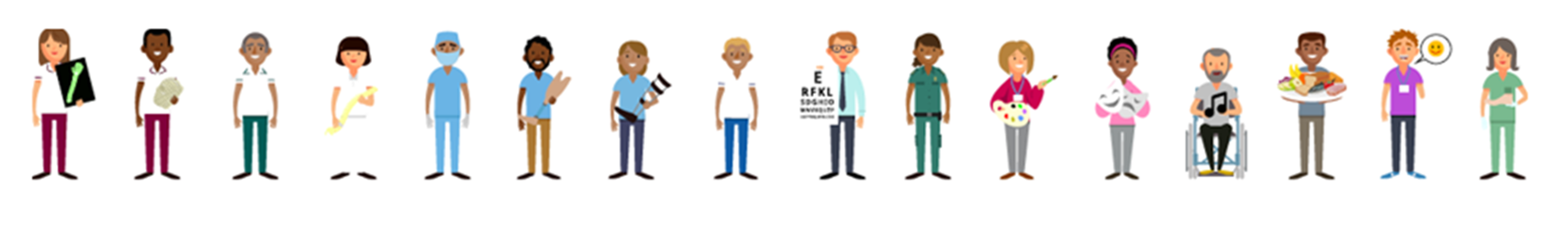